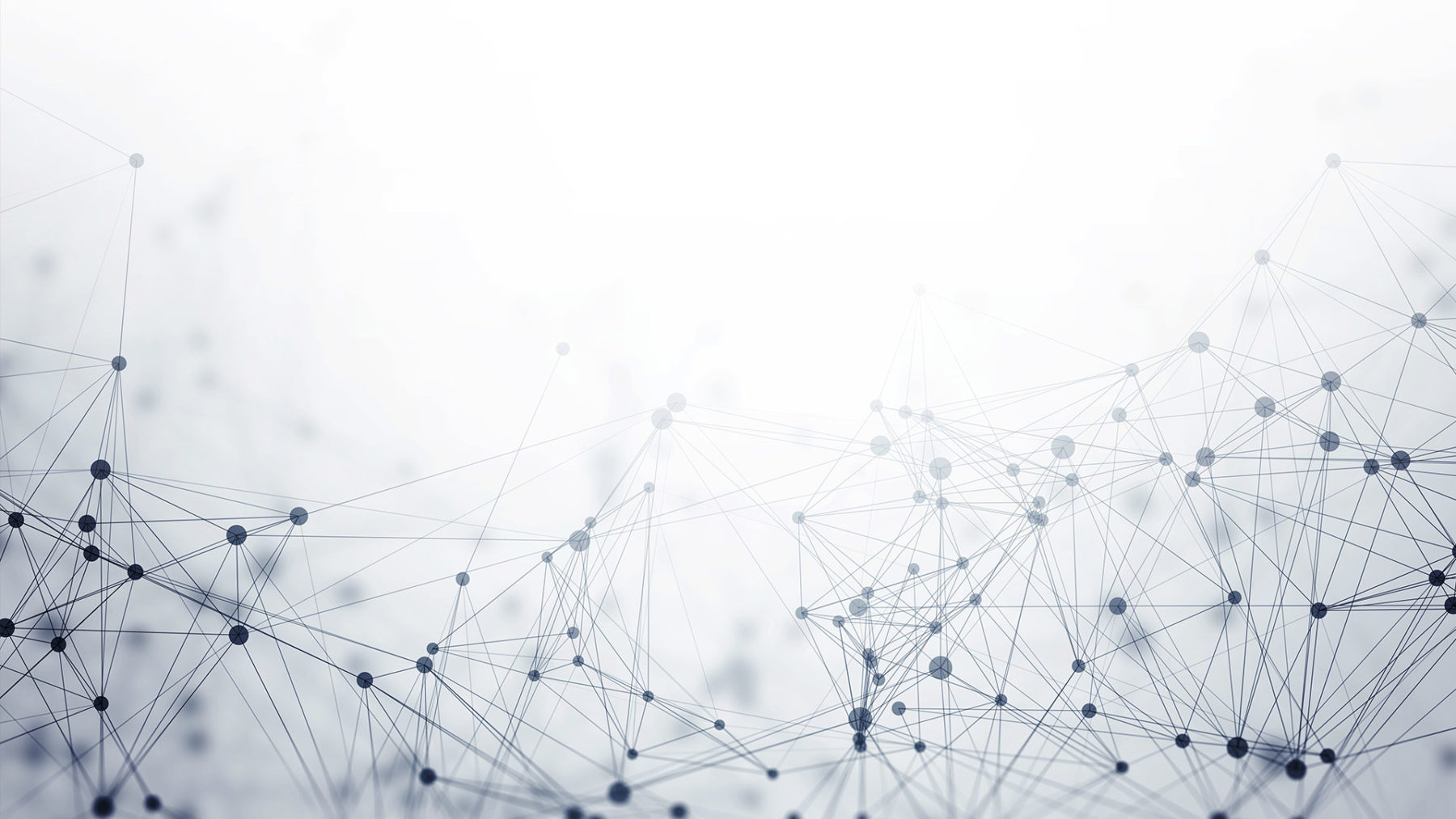 2022
ОСНОВНЫЕ ПОКАЗАТЕЛИ ДЕЯТЕЛЬНОСТИ ФНС РОССИИ ЗА 9 МЕСЯЦЕВ 2022 ГОДА
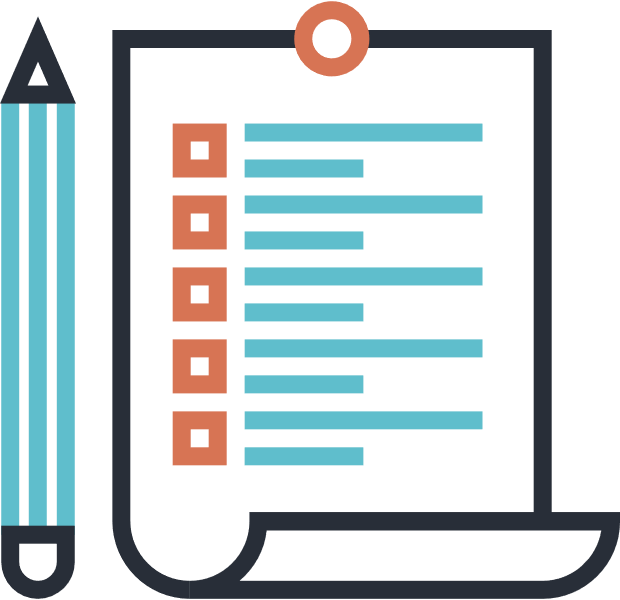 ПУБЛИЧНАЯ ДЕКЛАРАЦИЯ ЦЕЛЕЙ И ЗАДАЧ
9 месяцев            9 месяцев              9 месяцев 
  2020	        2021	                 2022
Автоматизация и улучшение сервисности, снижение конфликтности с заявителями (снижение проигрышей в суде по жалобам, прошедшим досудебное урегулирование)
ДОНАЧИСЛЕНО НА ОДНУ 
ВЫЕЗДНУЮ ПРОВЕРКУ
4
КОЛИЧЕСТВО ВЫЕЗДНЫХ 
НАЛОГОВЫХ ПРОВЕРОК
5
6
70,0 МЛН РУБ.
8,0 ТЫС. ЕД.
8,0%
* - годовой показатель
ДОЛЯ НАЛОГОПЛАТЕЛЬЩИКОВ, ДАЮЩИХ ВЫСОКИЙ УРОВЕНЬ ОЦЕНКИ РАБОТЕ, ПРОВОДИМОЙ ФНС РОССИИ ПО ПРОТИВОДЕЙСТВИЮ КОРРУПЦИИ
КОЛИЧЕСТВО ДОКУМЕНТОВ, ПРЕДСТАВЛЕННЫХ ДЛЯ ГОСУДАРСТВЕННОЙ РЕГИСТРАЦИИ В ЭЛЕКТРОННОМ ВИДЕ
1
8
2 294,4
ТЫС. ЕД.
88%
РЕЗУЛЬТАТИВНОСТЬ ПРОВЕРОК СОБЛЮДЕНИЯ ВАЛЮТНОГО ЗАКОНОДАТЕЛЬСТВА
УРОВЕНЬ УДОВЛЕТВОРЕННОСТИ ГРАЖДАН КАЧЕСТВОМ ПРЕДОСТАВЛЕНИЯ ГОСУДАРСТВЕННЫХ УСЛУГ
УВЕЛИЧЕНИЕ КОЛИЧЕСТВА НАЛОГОПЛАТЕЛЬЩИКОВ, В ОТНОШЕНИИ КОТОРЫХ ПРОВОДИТСЯ НАЛОГОВЫЙ МОНИТОРИНГ
УРОВЕНЬ ЭФФЕКТИВНОСТИ ОРГАНИЗАЦИОННОЙ СРЕДЫ ВНУТРИ И ВОВНЕ ФНС РОССИИ
2
3
9
7
99%
99,83%
20%*
НЕ МЕНЕЕ
75%*
НЕ МЕНЕЕ
* - годовой показатель